教育
特殊
宣導
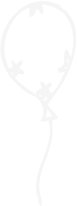 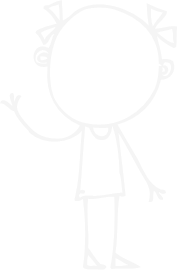 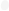 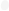 107學年度
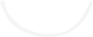 資源教室業務時程
議題宣導
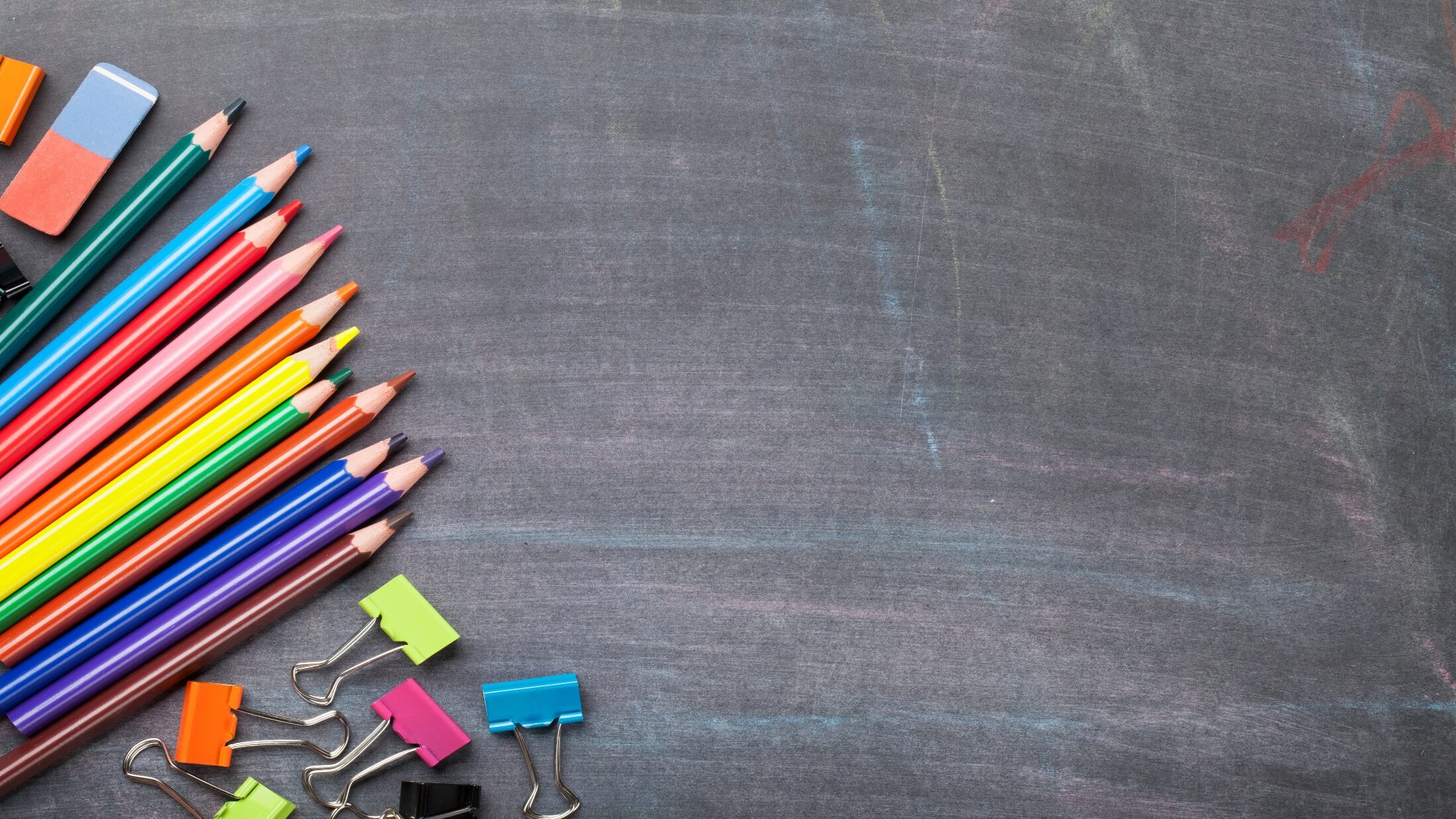 資源教室業務時程
106學年度國三轉銜
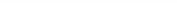 今年畢業生：13人
錄取學校：(適性安置管道8人，其他管道5人）
  綜合職能科（智障類）
   臺南大學附屬啟聰學校1人、新榮高中1人、曾文農工1人、新化高工2人
   萬能工商1人

   其他類科（學障及其他障礙類別）
   曾文農工3人、台南高工1人、玉井工商1人、崑山高中1人
   臺南應用科技大學1人
107學年度新入班人數
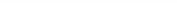 今年新入班人數共16人

國一新生：11人
    身體病弱1人、學習障礙5人、智能障礙5人

新入班學生：5人
    國三1人（學習障礙）
   國二4人（學習障礙2人、情緒障礙1人、疑似情緒障礙1人）
資源教室開課事務
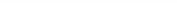 學生分組方式與課表


成績評量方式
   定期評量：
   抽離課程科目與原班符合，段考試題由資源教室出題並評定100%成績

   日常評量：
   資源教室上課節數超過原班50%→資源教室評定100%成績
   資源教室上課節數在原班50%以下→資源教室評定50%成績
   上課科目與原班被抽離科目不符合→資源教室評定100%成績
福利服務
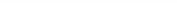 教科書補助

交通費補助
個別化教育計畫
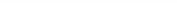 預計時程：每學期兩次（期初、期末）

新生IEP會議預計時程：九月底
各項會議
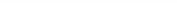 個別化教育計畫會議
     每學期兩次（期初、期末），新生IEP會議預計時程：九月底

轉銜會議
   國三：上學期期末、畢業後高中職端轉銜
   小六升國一：下學期期末小學端轉銜

特教推行委員會  
   每學期兩次（期初、期末）

個案會議
   不定時
鑑定
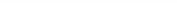 國三重新鑑定   
   上學期期期初～第一次段考

學障鑑定
   初篩：上學期第一次段考後
   複檢：上學期第二次段考後～下學期第一次段考 約四月完成

情障鑑定
   送件時間：上學期11月、下學期4月
   學校轉介前介入：
（1）發現疑似情緒行為障礙學生，轉介輔導室進行普通教育輔導至少三個月。
（2）普通輔導無顯著成效之疑似情緒行為障礙學生，始得向鑑輔會申請鑑定。

智能障礙鑑定及其他（自閉症……）
   不定時
適性輔導安置
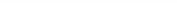 參加適性輔導安置可再參加其他入學管道，並保留其適性安置名額，
但經由其他管道同時錄取者，僅能擇一錄取結果報到。

報名時間：
上學期期末～下學期期初

智能障礙類（綜合職能科）
能力評估考試：下學期四月中，依成績志願選填分發
報到時間：六月中

學習障礙及其他障礙類別（一般高中職）
依學習綜合能力、興趣測驗、性向測驗、生涯規劃 志願選填分發
報到時間：七月中
表格
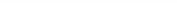 導師協助表格
    
    輔導記錄：一學年六次（每學期三次）
     
  班級志工紀錄表

導師及任課教師協助表格
  
   請假單
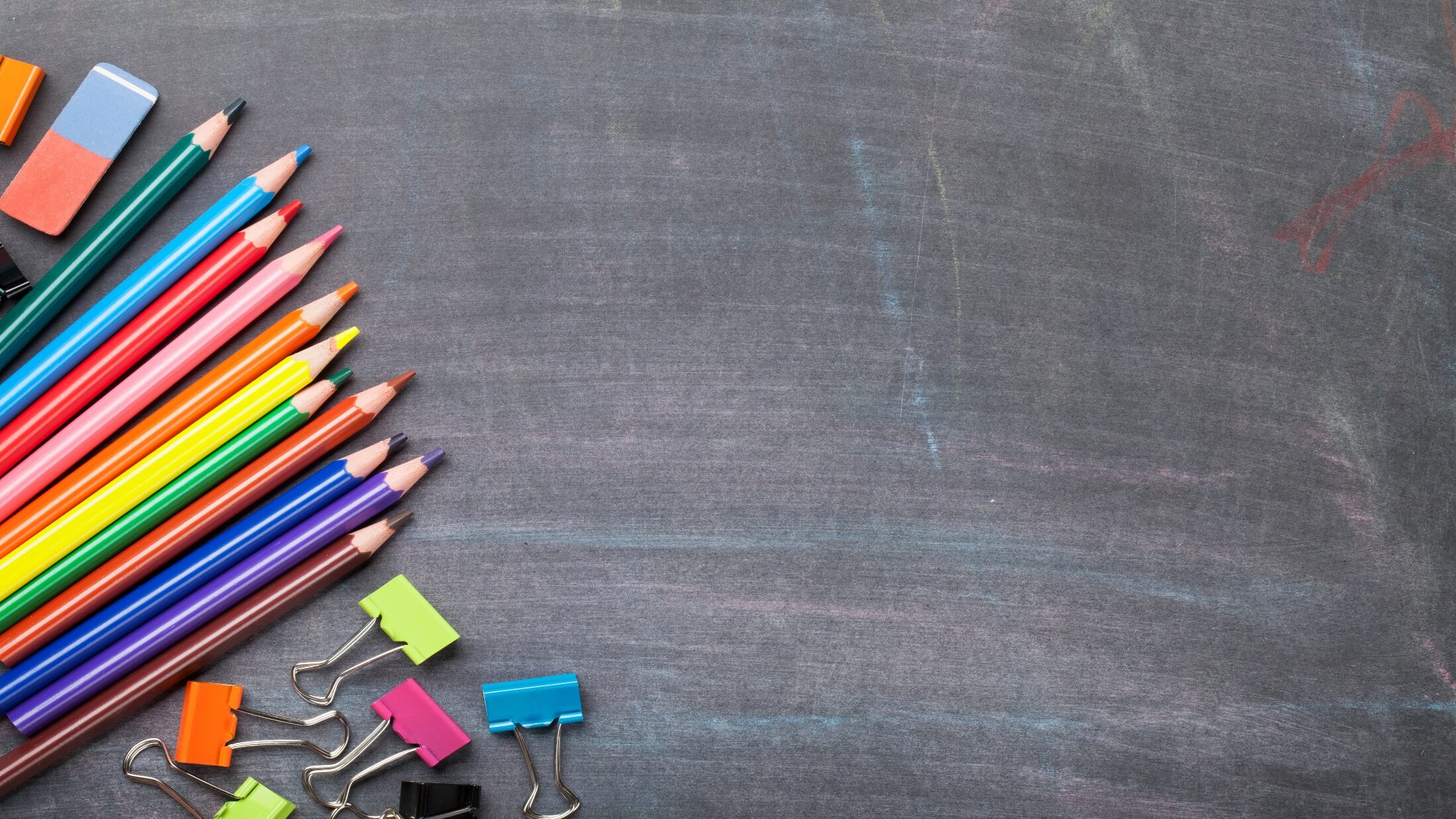 議題宣導
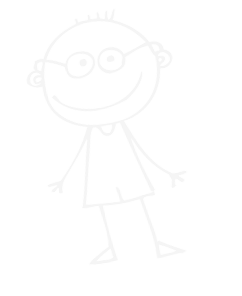 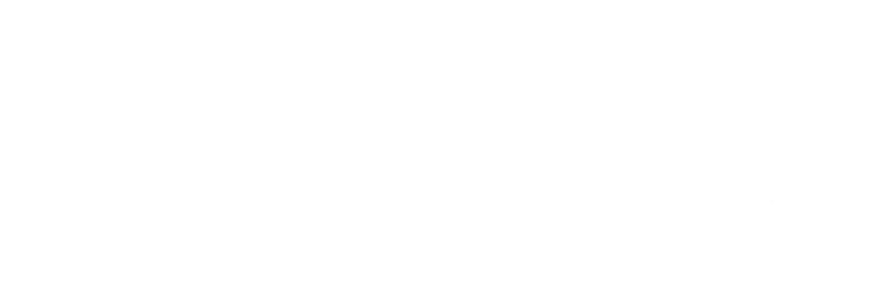 議  題  宣  導
「我在跟你說話，
你到底有沒有在聽？」
選擇性緘默不回你的話，
是因為他的焦慮太多。
智能障礙孩子不回你的話，
是因為他的知識含金量不夠。
自閉兒不回你的話，
是因為他的詞彙量不夠。
對立反抗不回你的話，
是因為他憤怒太多。
過動兒不回你的話，
是因為「你有問我嗎？」
亞斯伯格症不回答你的話，是因為你和他的關係不夠。
by王意中臨床心理師
不同孩子不回答你，可能存在不同的意思
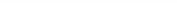 智能障礙孩子
受其知識背景、理解、記憶、常識等障礙，無法理解你所說的話，無法充分來回答你。

自閉症孩子
語言表達、理解與溝通能力相對較弱很難回答你。

亞斯伯格症孩子
關係並不足以達到讓他信任與接受，那他不回答你的問題。

選擇性緘默症孩子
在班上開口說話會焦慮。因此對於你的提問，無法回答你。

對立反抗的孩子
挑戰權威，帶著憤怒，對於你的提問不理不睬，他懶得理你。

過動兒的孩子
專注力缺陷，在和他說話的時候，建議走向他，靠近他，讓他看著你，他會好好回答你。
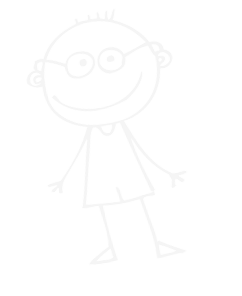 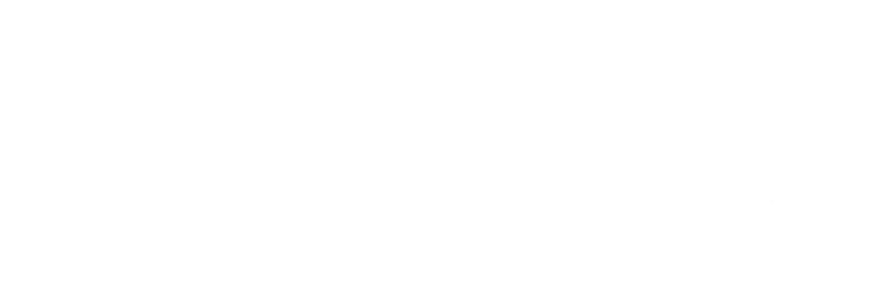 議  題  宣  導
面對孩子的情緒問題
教師先做好自我情緒管理
面對孩子情緒激動時
請一定要冷靜深呼吸冷靜不要怒吼大罵
保持冷靜、溫柔堅定，是最佳選擇、最省力

在孩子情緒激動下，當下立即講道理且罵下去，他們會非常「厭惡」。

想要讓孩子情緒平穩下來。
我們自己先示範：保持冷靜、溫柔堅定。
在原則下，給予適度的彈性調整空間


和孩子約定規定或獎懲的項目

達到  給予最大程度的獎勵
沒有達到  適時調整懲罰
期待消除不當行為  產生好行為


運用增強獎勵的方式，強化孩子出現我們所預期的行為。

觀察孩子的行為變化，隨時進行增強的調整與修正，
期待這些行為能夠長時間維持。
面對 ADHD或情緒障礙孩子的脫序行為
當下最好的因應方式，就是「已讀未回」，

冷靜地看著他，先不要有太多的反應，

告訴自己冷靜下來，不要發飆、不要怒吼。
學習障礙學生的困境
常常不只是學習障礙
他們挫折、易怒、無奈、退縮、壓抑，
不知該如何表達這些情緒，
進而在同儕間磨出了衝突
學障核心特質衍生的壓力反應

未立即獲得需求或需求未獲得滿足

逃避及拒絕嫌惡要求(特別是與弱勢學習能力有關的內容)

無法負荷學習刺激

缺乏有效問題解決能力

負向思考所衍生出的行為與情緒問題
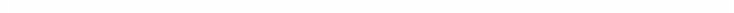 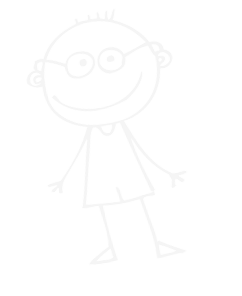 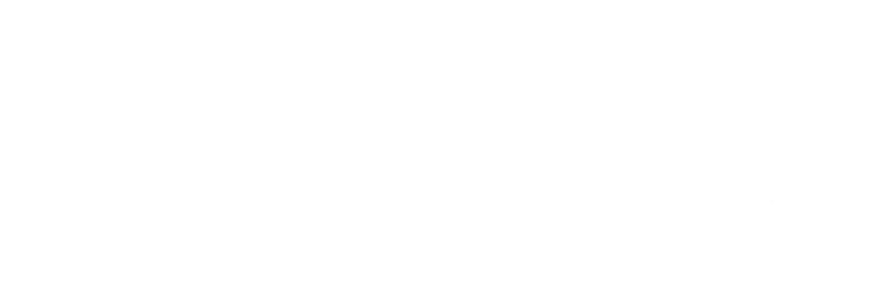 議  題  宣  導
「不要說我是壞小孩」

「不要認為我是故意的」

「不要覺得我是麻煩製造者」
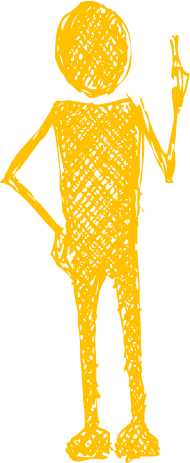 提昇ADHD兒童在教室中的專注力

適時走近 ADHD兒童，或站在他旁邊上課。
當發現孩子分心時，勿喊他名字，以輕敲其桌面提醒他。
訓練他上課前將座位四周淨空，撤除桌面、抽屜內、椅背等與上課無直接相關的物品。
在不干擾班級秩序及上課教學節奏下，允許ADHD孩子手上碰觸物品(某種程度一邊聽課一邊玩)，但前提是在此情況下他能更專注於上課。
避免安排其座位在教室四周(例如靠近走道、窗戶、最後排位置)。
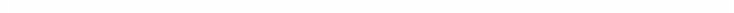 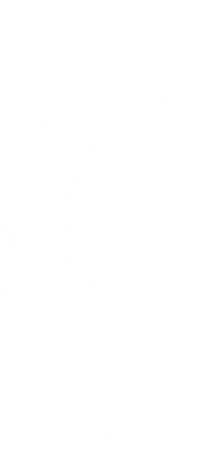 提昇ADHD兒童在教室中的專注力

多問他，多讓他有上台表現的機會，使他能持續專注在課堂教學內容。
多注意ADHD兒童所出現自發性的專注力，老師可以給予微笑回應或口頭獎勵，，讓他知道專心表現是什麼，以催化他專注力再出現的頻率。
與ADHD兒童說話前，先讓自己的目光維持與孩子交會。當他注視著您的眼神時，再說出所要講的話。
為確認ADHD兒童將先前您所說的話記住，必要時讓他重複您剛才所說的話。
建議上課前一至三分鐘可先讓全班同學維持靜默、緩和情緒，不急著在鐘聲剛響完時立即上課。
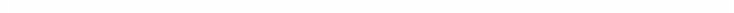 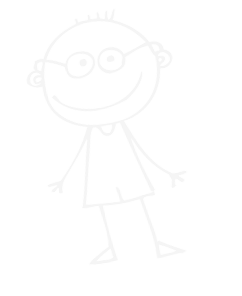 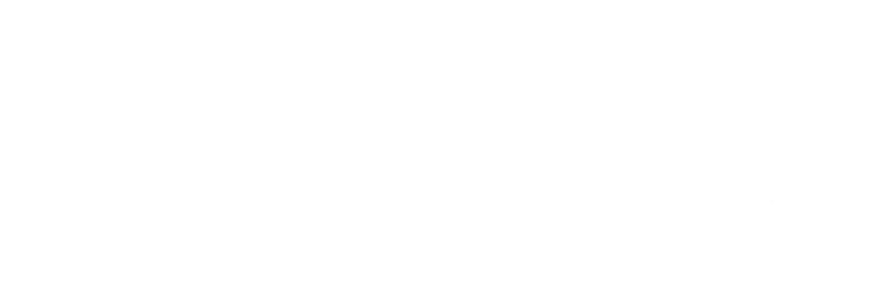 議  題  宣  導
「標籤」
是幫助還是傷害？
重點其實不是標籤，是如何看待標籤。


當孩子沒有身心障礙手冊或障礙證明，他身上就沒有標籤嗎？


沒有適合的標籤，孩子的求學路上所受的困境會更加艱鉅。
別害怕「評估」，怕的是「錯過」
  「評估就像是身體健康檢查，能夠對症下藥」。

 「標籤不用人家貼，孩子一來就在身上的」
    這些孩子需要別人的寬容，並用不同的標準與方式相處，隱蔽他的需要只是在斷絕他的資源。

孩子需要評估時，請不要逃避，幫助孩子和我們更認識他，如果可以因此放低一些標準，同理他的需求與不足，承認他真的做不到，對孩子來說也許才是最大的幫助。

特殊需求兒的身分可以是一種護身符
    但特殊生的身分不會是擋箭牌，孩子仍有他該努力的地方，同時必須要求孩子有相對的改變。
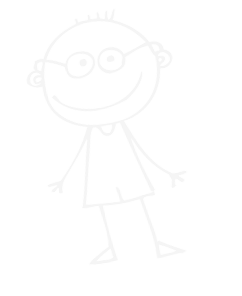 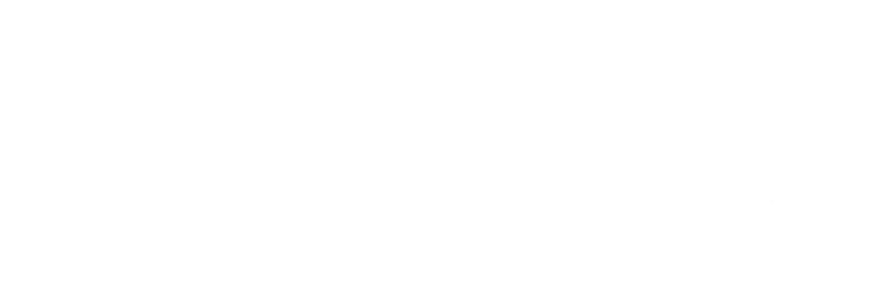 議  題  宣  導
學習障礙   vs
學業表現低成就  vs
學習動機低落
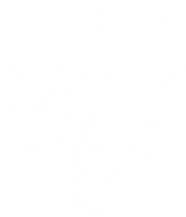 學習障礙並不等同於學習成就低落。
   同樣地，學習成就低落的學童並非都有學習障礙的問題。


真正的學習障礙是很難用一般教育的方式介入而有所改善。
《身心障礙及資賦優異學生鑑定標準》第10條
學習障礙是指神經心理功能異常，注意、記憶、理解、推理、表達、知覺或知覺動作協調等
    能力有顯著問題。於聽、說、讀、寫、算等學習上有顯著困難。
學習障礙並非因感官、智能、情緒等障礙因素或文化刺激不足、教學不當等環境因素所直接
    造成之結果。

學習障礙鑑定標準包括
1.智力正常或正常程度以上。
2.個人內在能力有顯著差異；注意、記憶、聽覺理解、口頭表達、基本閱讀技巧、閱讀理解、
  書寫、數學運算、推理或知覺動作協調等任一能力表現有顯著困難。
3.且經評估後確定普通教育之一般補救教學無顯著成效者。
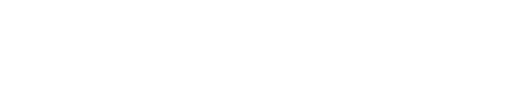 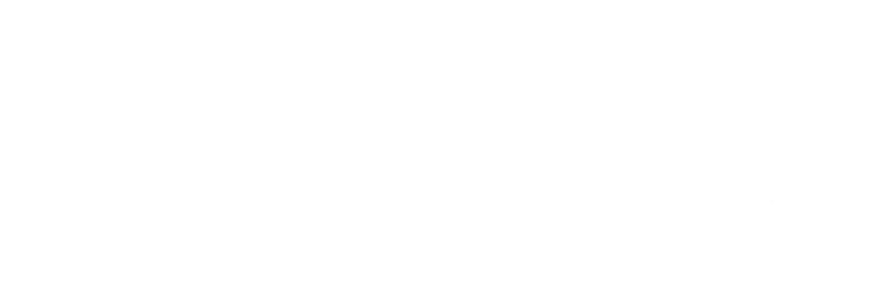 感謝您的耐心聆聽